Méthode Sensitive - for sensitive skin
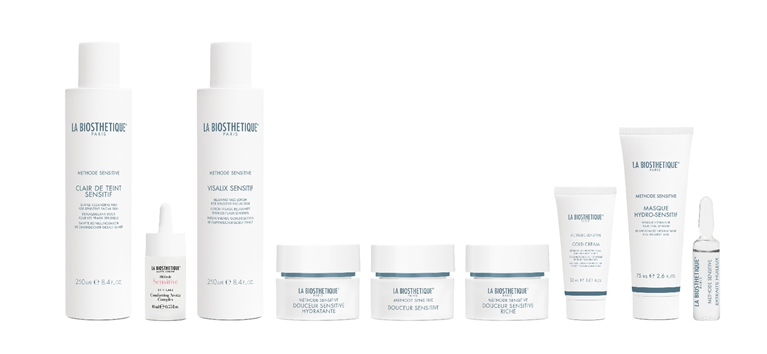 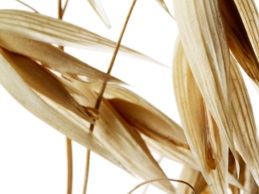 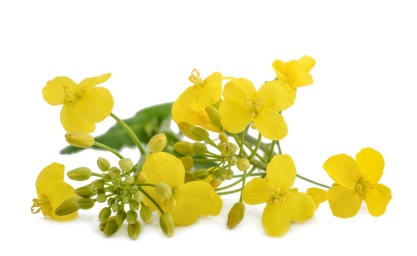 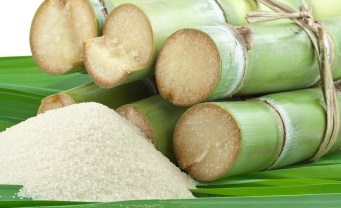 OAT LIPIDS/PHYTOSTEROLS/SQUALANE            
Relieves itching
Soothes burning and flaking
Comforting Aroma Complex - ready-to-use aroma oil
Comforting Aroma Concentrate - use only diluted
Antistress - care oil for all irritated skin conditions
Soothes irritated skin. Relaxed, astringent, balanced complexion
Effect through inhalation: Mood-enhancing, stress-relieving

mandarin oil, bergamot fruit oil, bitter orange blossom oil, bitter orange leaf oil
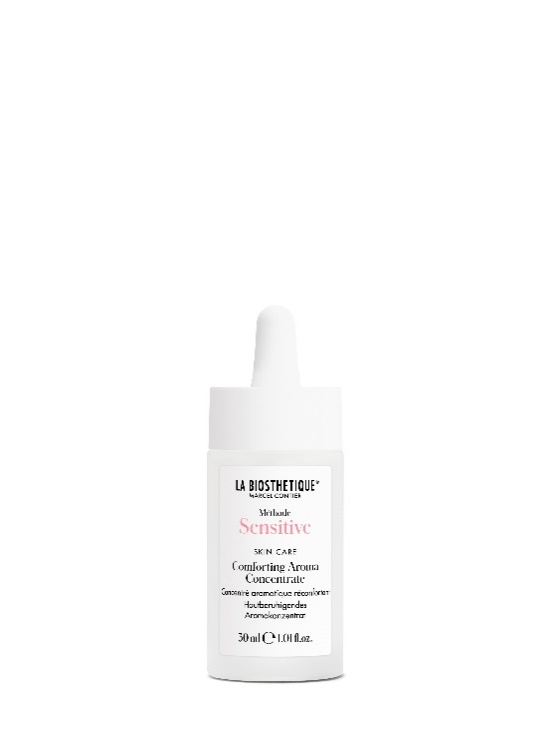 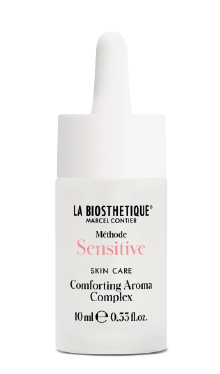 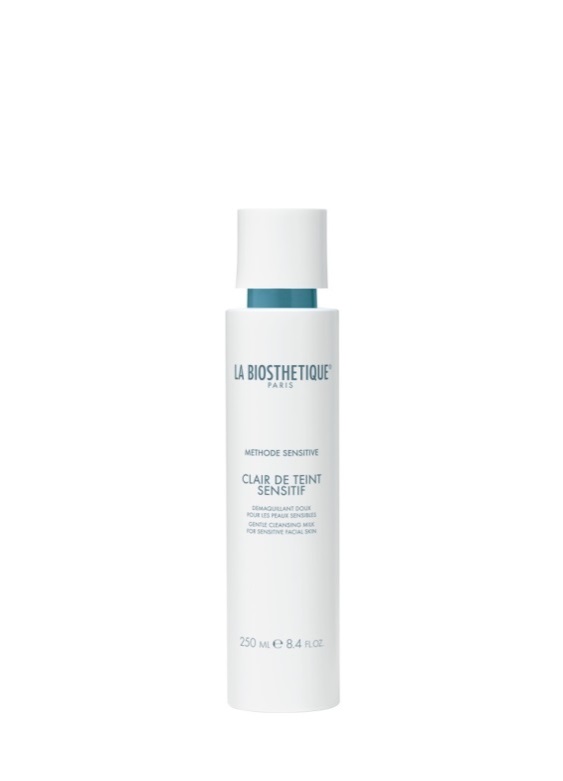 Clair de Teint Sensitif
The first step towards beautiful skin!
Very mild cleansing, 
without drying the skin.

Vegetable surfactants
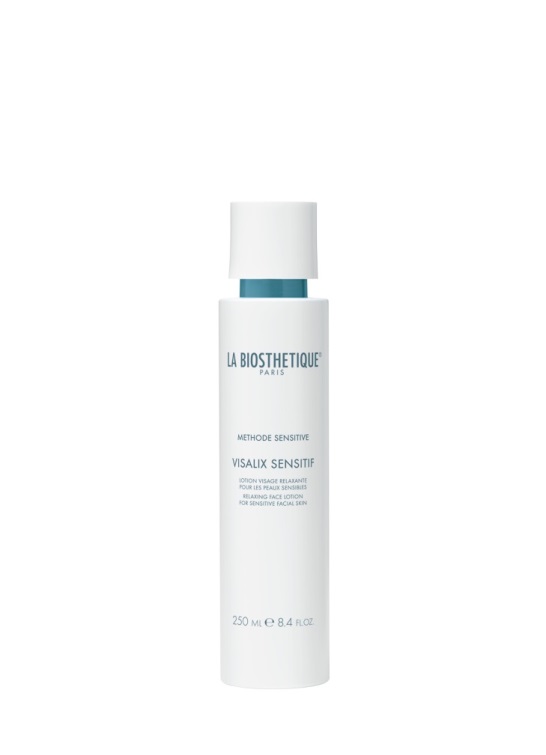 Visalix Sensitif
Preparation of the skin for the care cream.
Apply soothing facial lotion in the morning and evening.



Natural moisturising factors
[Speaker Notes: Apple pectin/malic acid/algae extract/lupin extract]
Méthode Sensitive - for sensitive skin
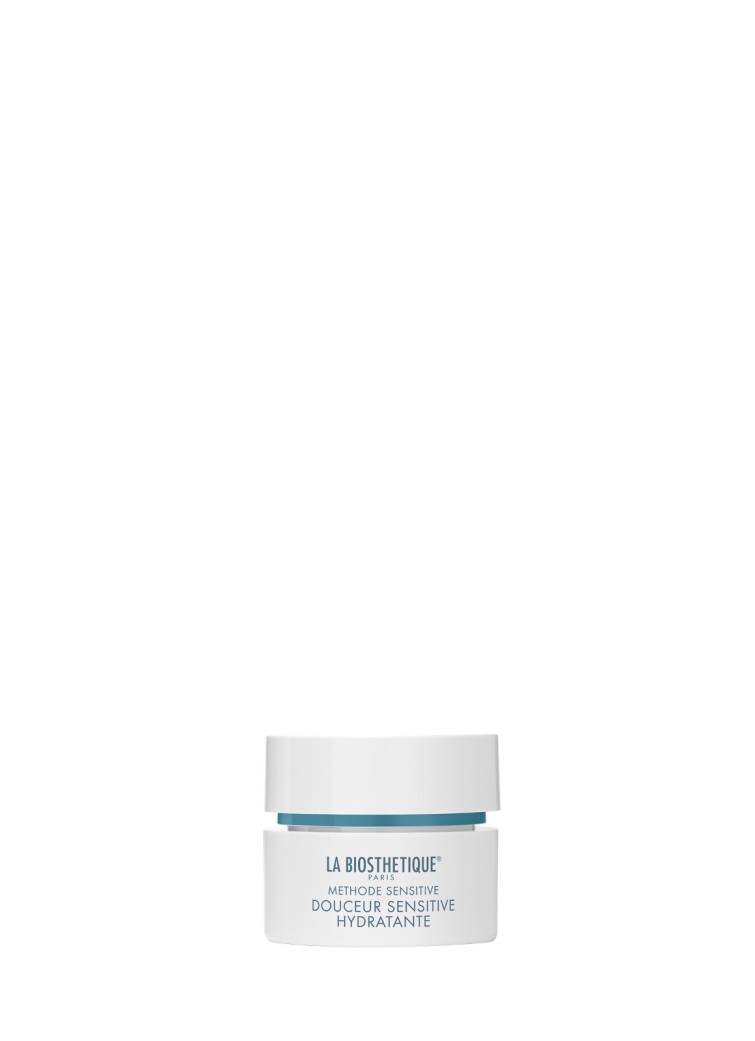 Douceur Sensitive Hydratante
Relaxing moisturising care
Douceur Sensitive 
Fast-absorbing cream for day and night for normal to slightly dry skin.
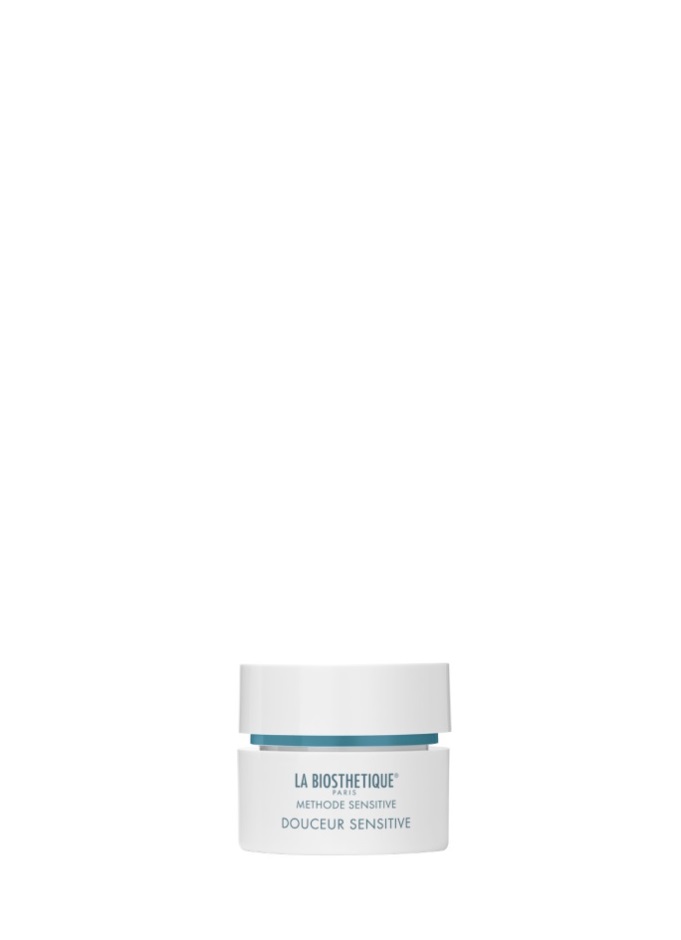 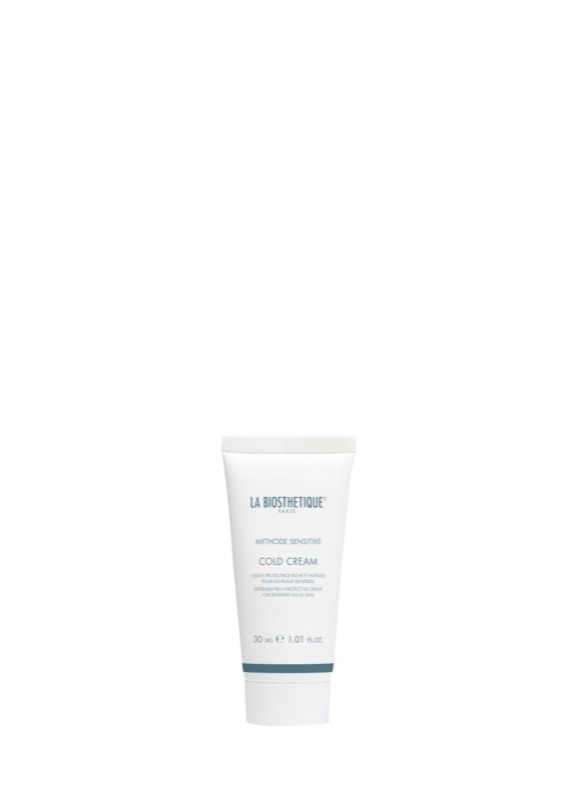 Douceur Sensitive Riche
Rich cream for day and night for very dry skin. Special massage cream
Skin-related squalane for a silky skin feel without greasiness.
Cold Cream
Protective cover for the skin against red veins, children's skin
Almond oil, arginine, beeswax
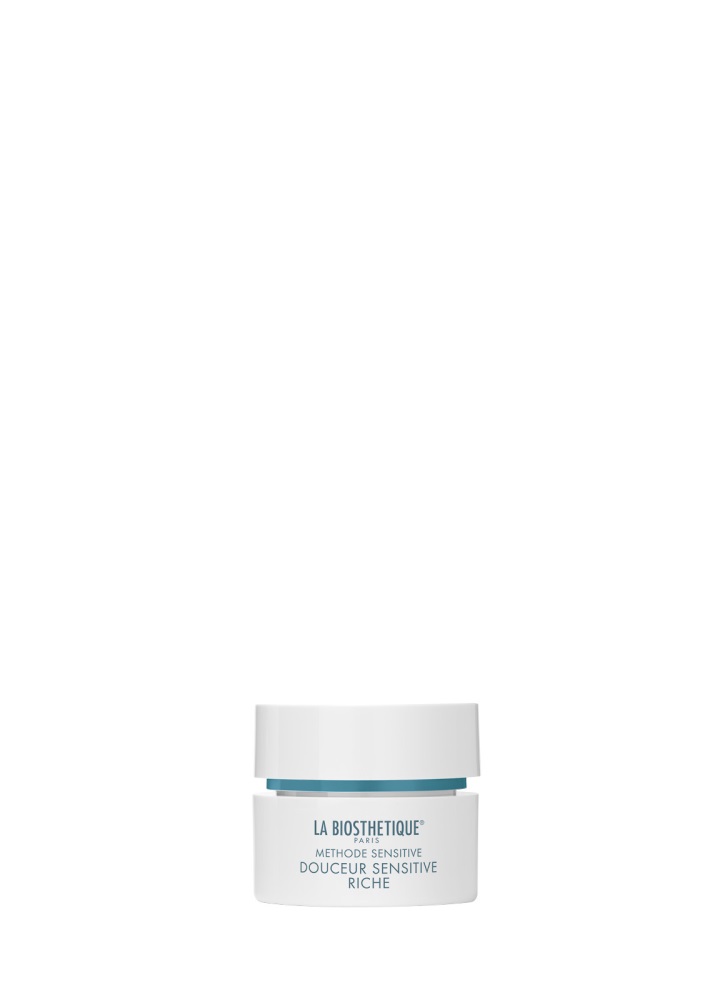 Masque Hydro-Sensitif
SOS mask for every skin type
Intensive moisturiser with skin repair active ingredients
Marine saccharides from plankton, blackcurrant seed oil, balloon vine extract, sunflower oil concentrate
Extraits Huileux
Oil extract ampoule for very sensitive skin. Mix 1:1 with Masque Peeling for special massage and skin polishing.
Vitamin F from safflower oil, vitamin E
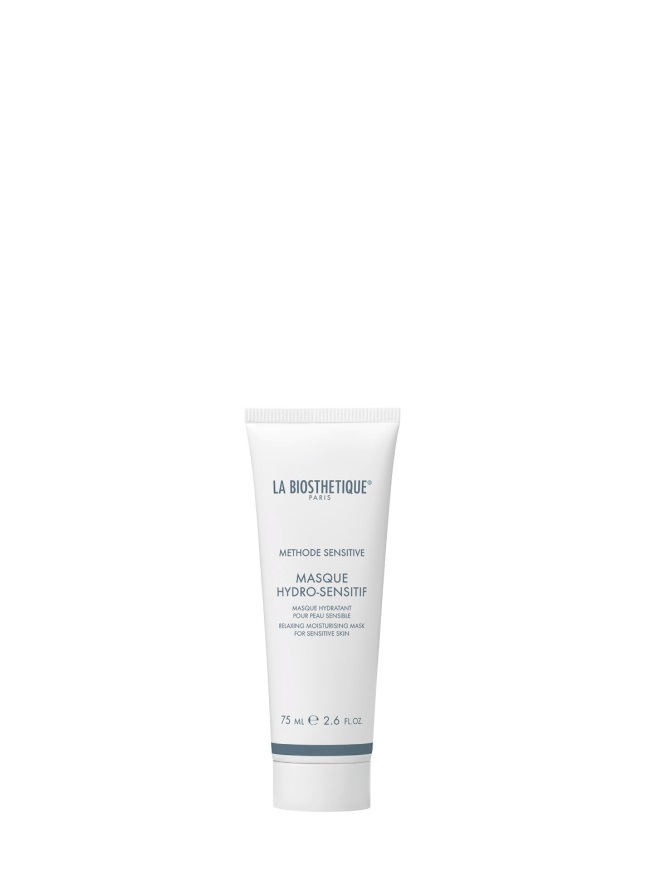 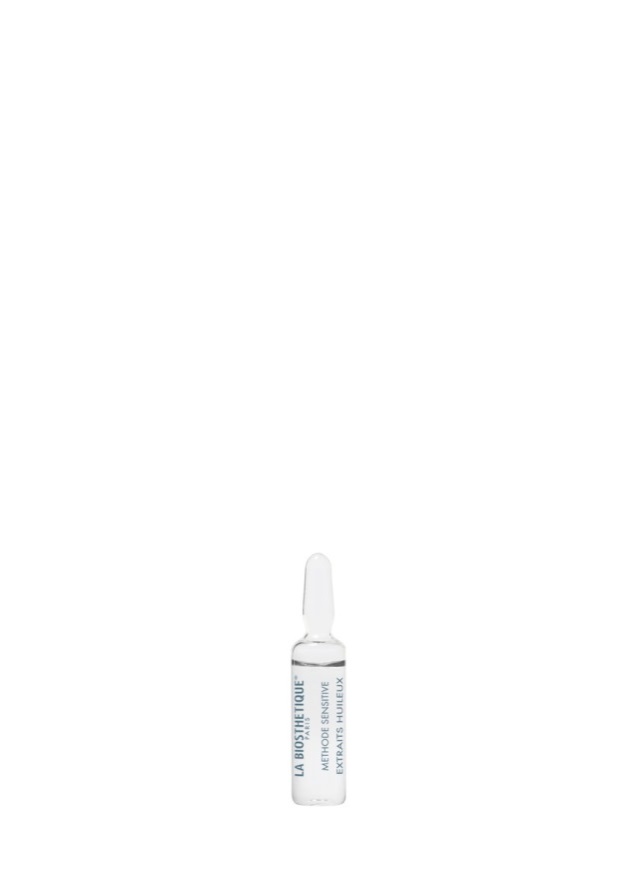 [Speaker Notes: Apple pectin/malic acid/algae extract/lupin extract]
Méthode Clarifiante - for blemished skin
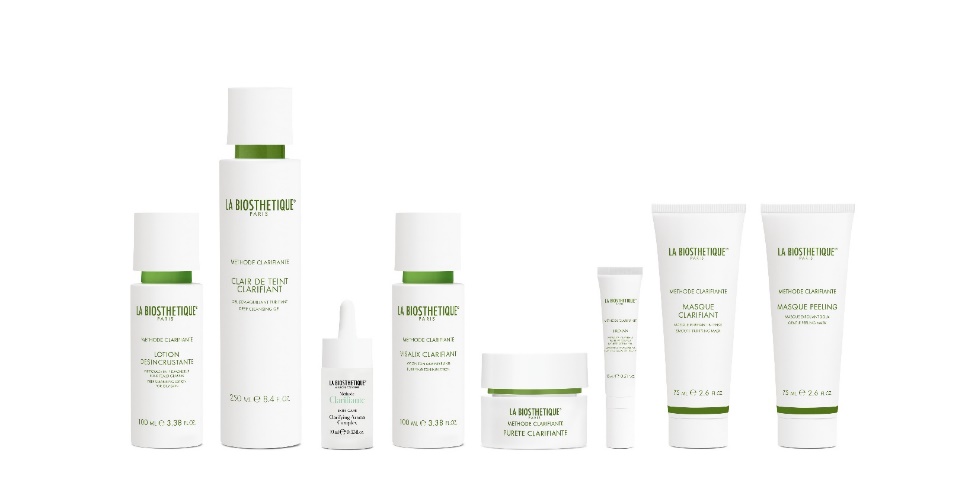 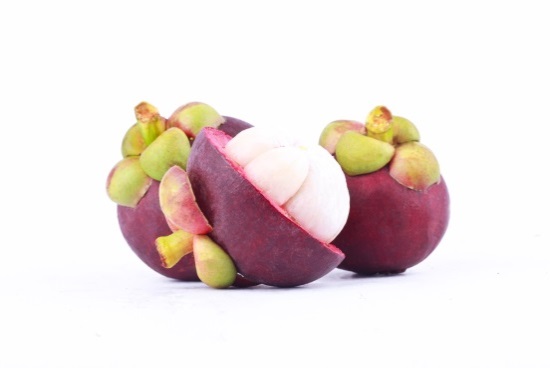 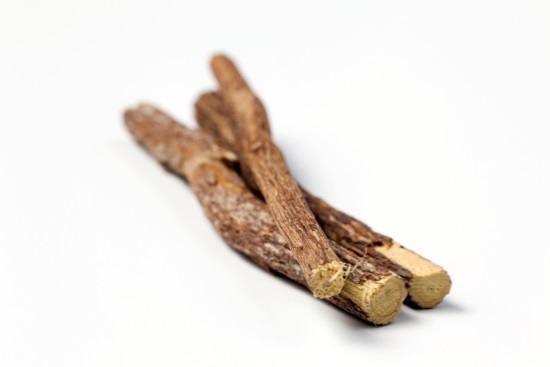 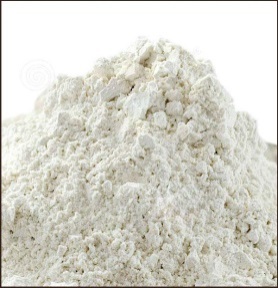 GARCINIA MANGOSTANA/
LICORICE ROOT/KAOLIN           
For a clearer complexion without drying it out
Quickly soothes Inflammation, fresher, clearer skin feeling
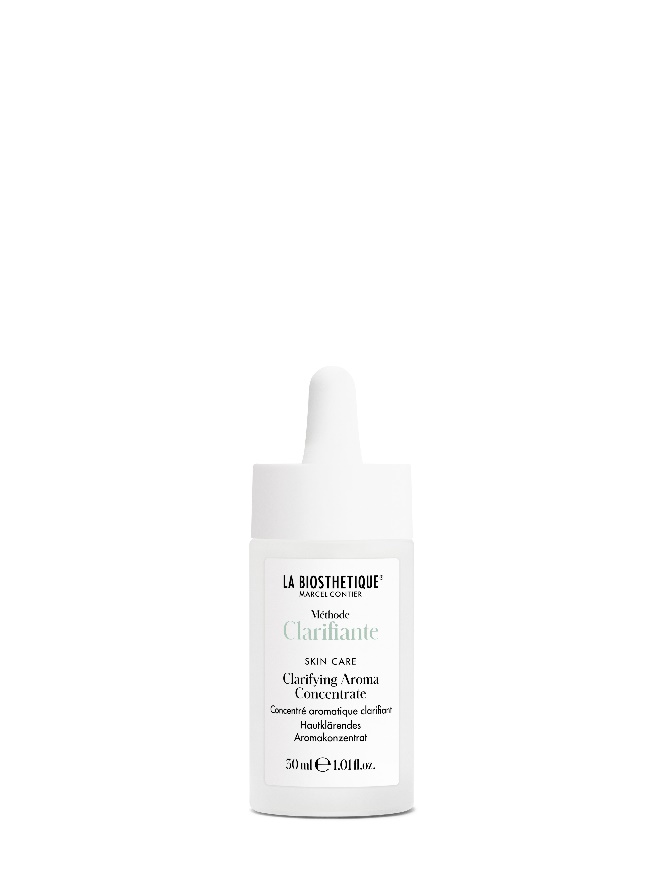 Clarifying Aroma Complex - ready-to-use aroma oil
Clarifying Aroma Concentrate - use diluted only
Clarifying for clear facial skin
Antibacterial, purifies oily skin, renews the skin, leaves no greasy shine
Effect through inhalation: has a stress-relieving, mood-enhancing effect

Damask rose, lemon peel oil, orange peel oil, bergamot, Roman chamomile blossom oil
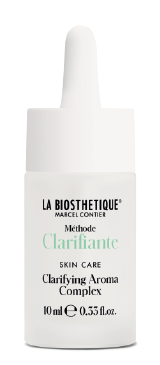 Visalix Clarifiant
Anti-blackhead lotion. Improves the removal of sebum, soothes.  Use twice daily after cleansing.
Lotion Desincrustante
Apply anti-shine liquid peeling before cleansing. 
Flash peeling before make-up.
Clair de Teint Clarifiant
Refreshing cleansing gel with sebum-reducing properties without drying out the skin
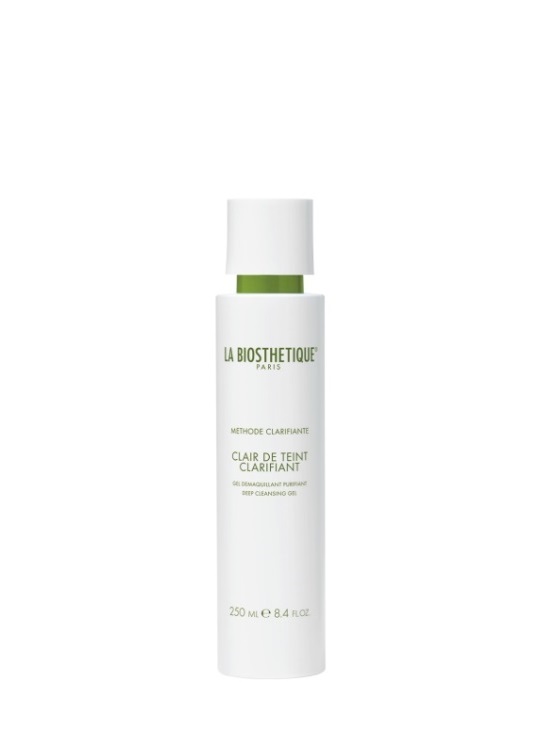 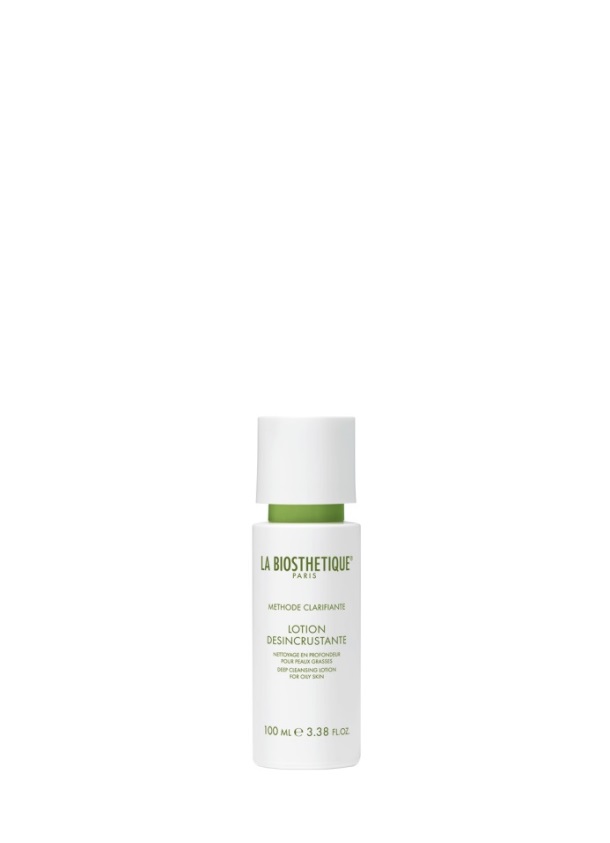 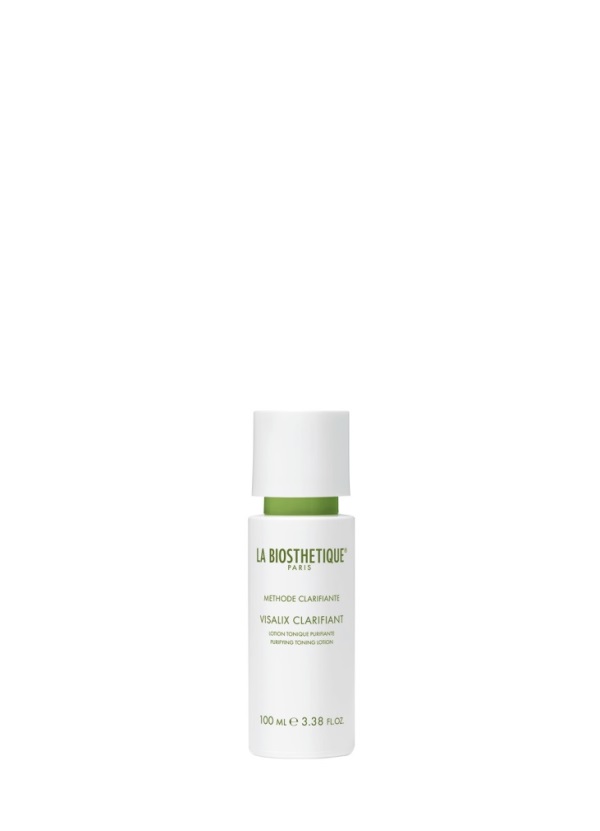 [Speaker Notes: Apple pectin/malic acid/algae extract/lupin extract]
Méthode Clarifiante - for blemished skin
Creme Purete Clarifiante
Highly effective base cream for clear skin. Has an anti-inflammatory, soothing and moisturising effect. 

Garcinia magnostana, malachite extract, active complex of rice, rosemary and sugar beet, NMF complex for moisture
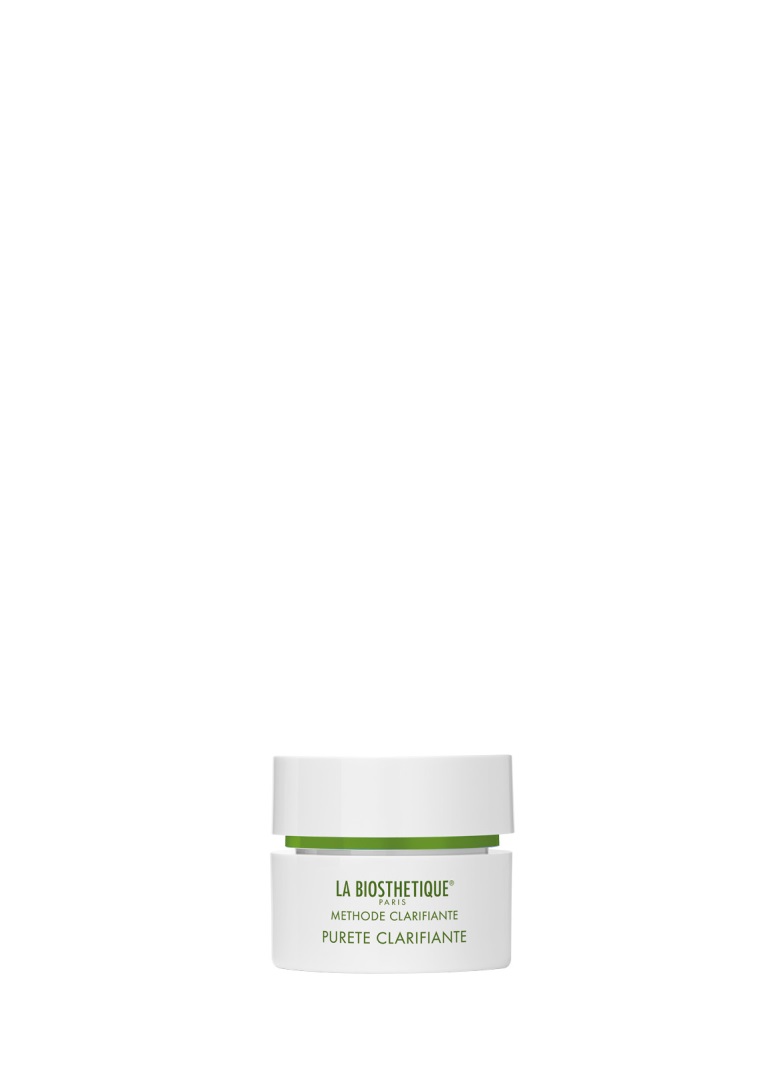 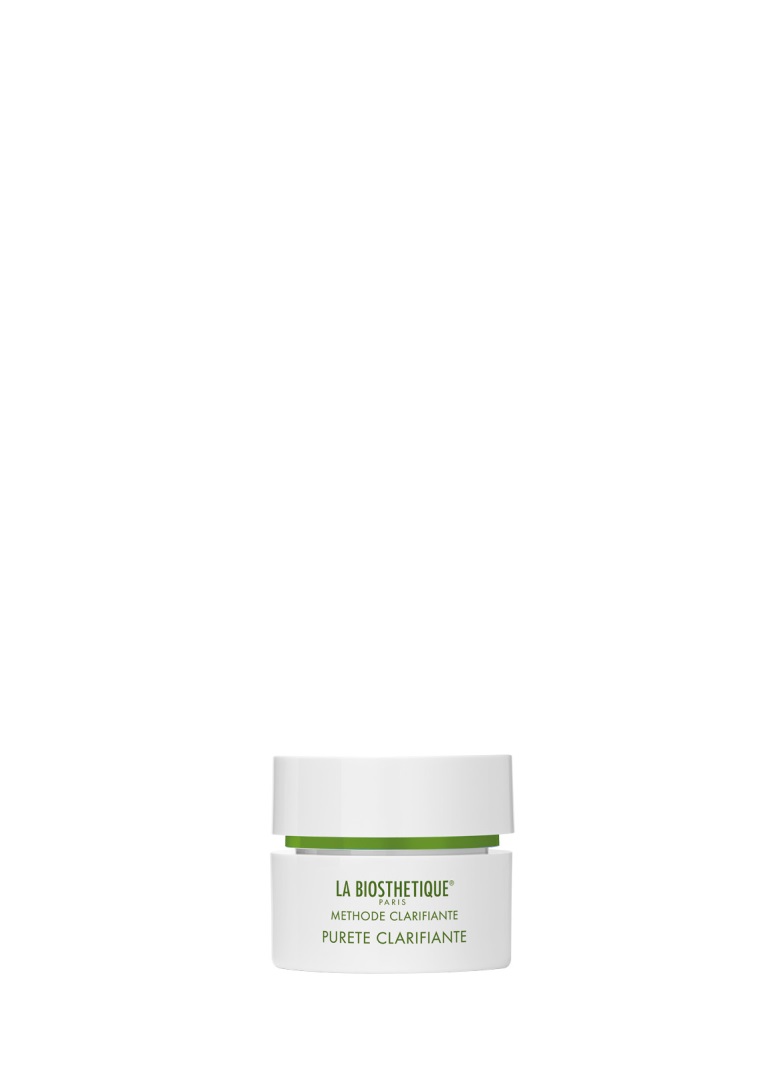 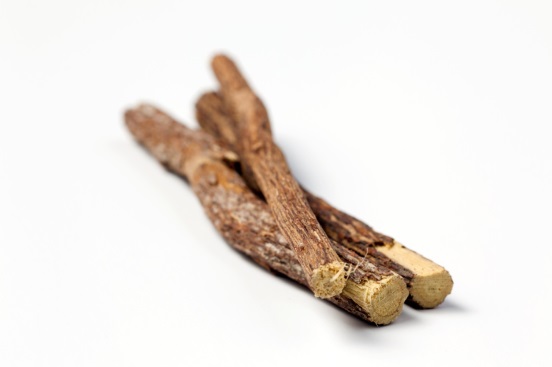 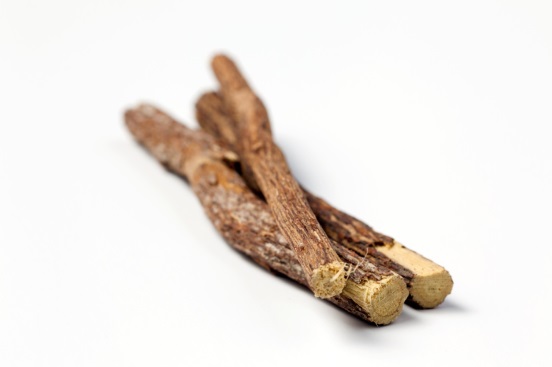 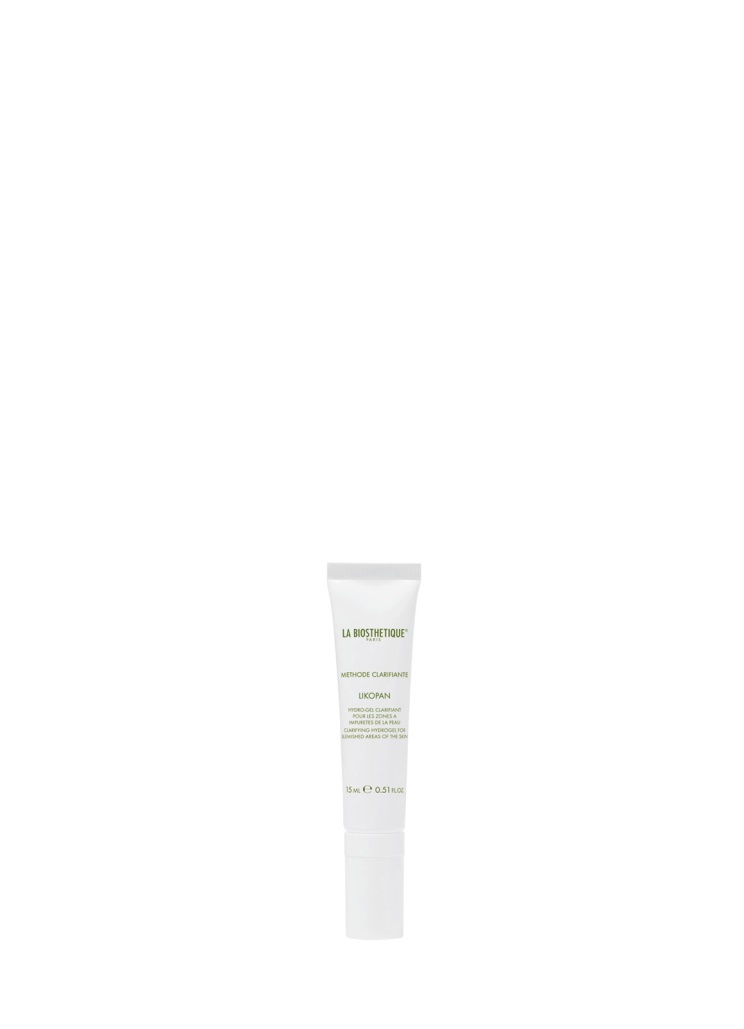 Likopan gel
Power gel against spots. Anti-inflammatory, soothes the skin. Apply to spots several times a day. 

Garcinia magnostana, malachite extract, active complex of rice, rosemary and sugar beet, NMF complex for moisture
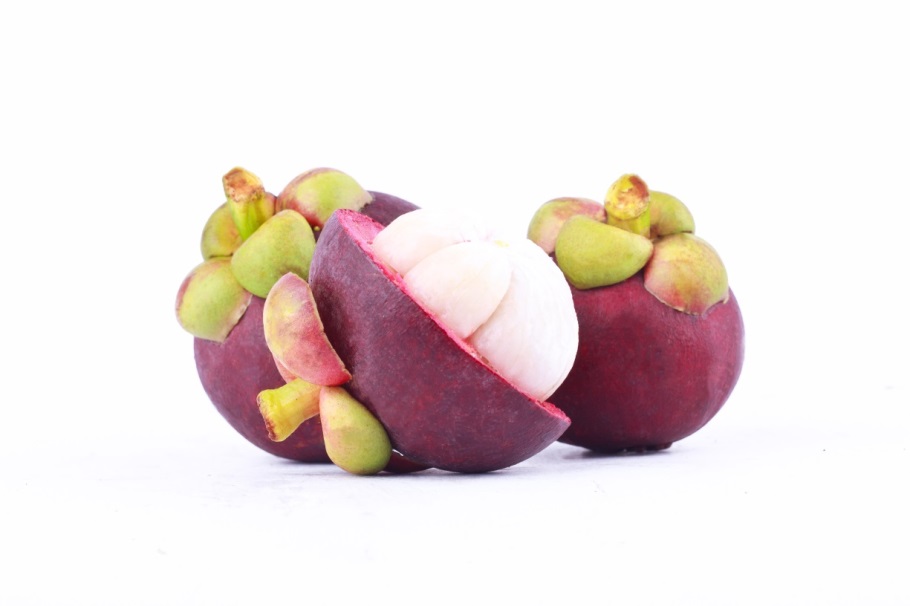 Masque Peeling
Gentle, skin-refining mask.
5- 10 min EWZ.
or mix 1:1 with Clair de Teint as a crash peeling.
Fine, round-ground silica gel
Masque Clarifiant
Skin clarifying mask, absorbs excess sebum. Use overnight as a cream to treat heat rash on the décolleté and back.
Bisabolol, kaolin, vitamin A + E
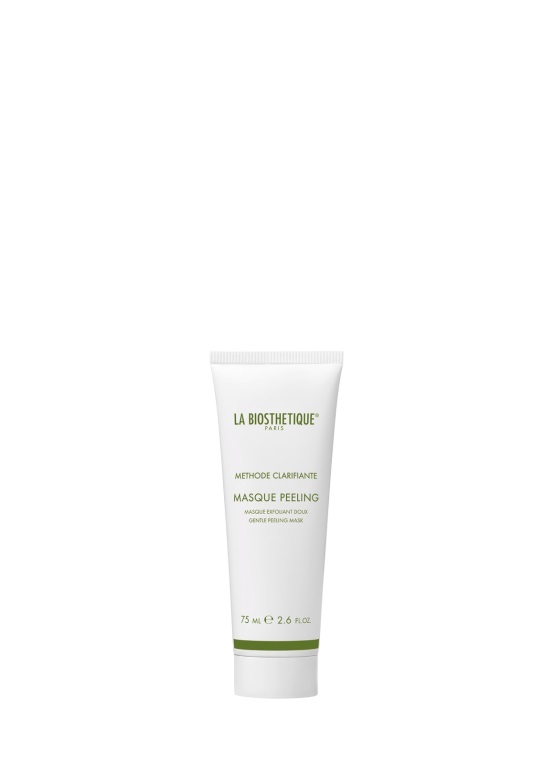 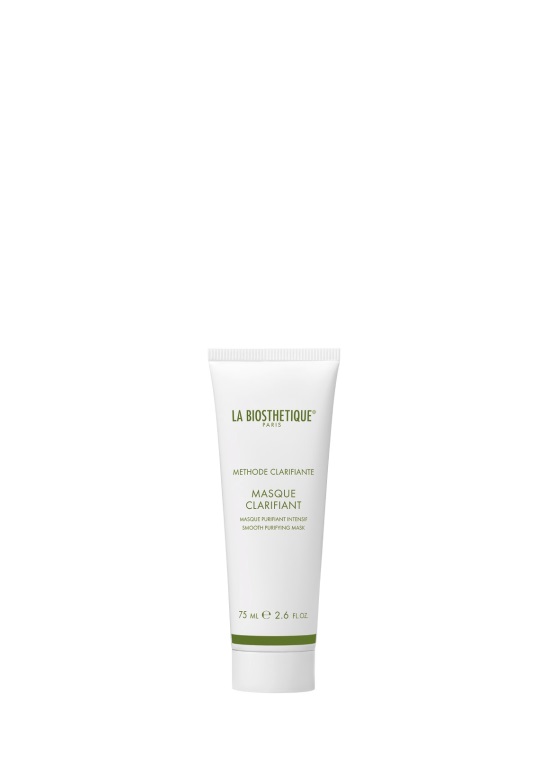 [Speaker Notes: Apple pectin/malic acid/algae extract/lupin extract]
Méthode Régénérante - Well- Aging Care
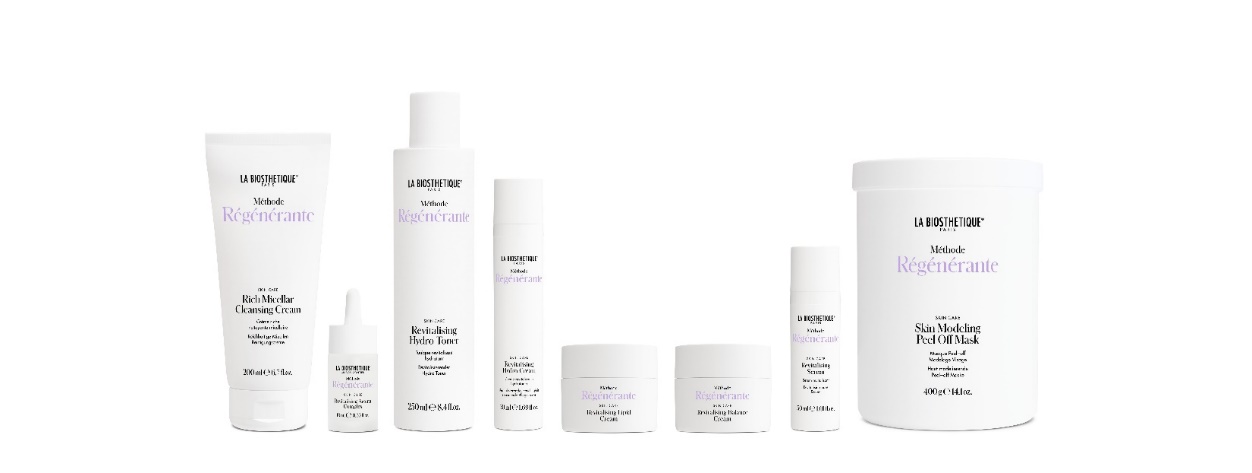 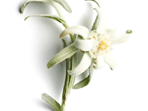 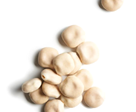 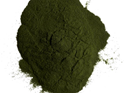 encapsulated edelweiss extract/vegetable lipoamino acids/
GREEN MICROALGAE          
Well-ageing formula actively combats skin ageing before it becomes visible. 
Reduced Inflamm-aging, suitable from 25 years to 75+.
Encapsulated active ingredients have a targeted effect on collagen production and connective tissue.
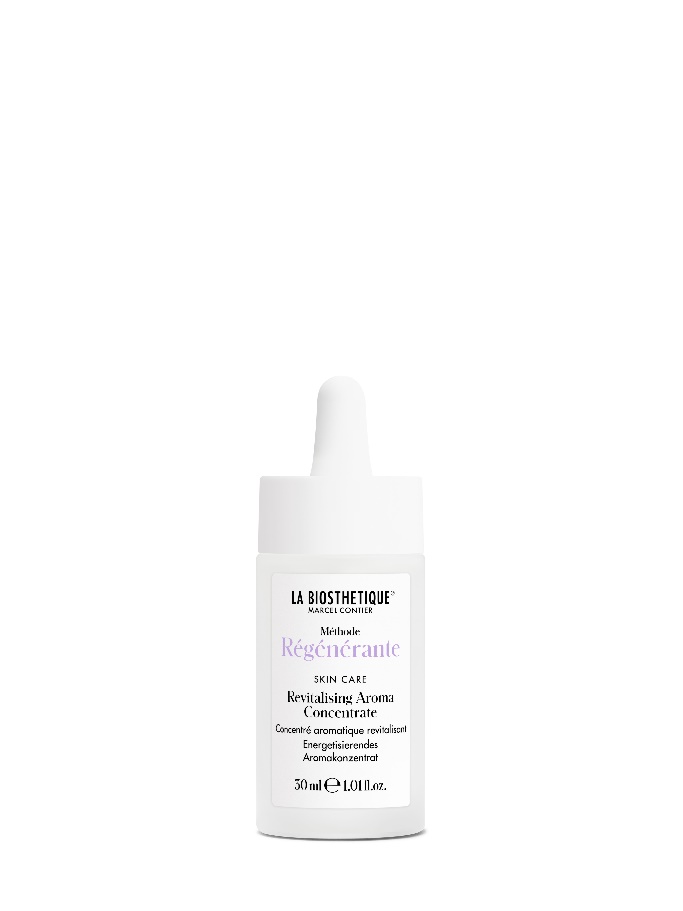 Revitalising Aroma Complex - ready-to-use aroma oil
10 ml retail size
Revitalising Aroma Concentrate - use diluted only
30 ml cabinet size
Vitalising for a fresh complexion, tightens the tissue, invigorating, very refreshing, stimulates circulation.
Effect through inhalation: energises, promotes regeneration.

Thyme, rosemary, mint, rose geranium, peppermint
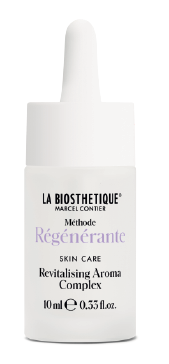 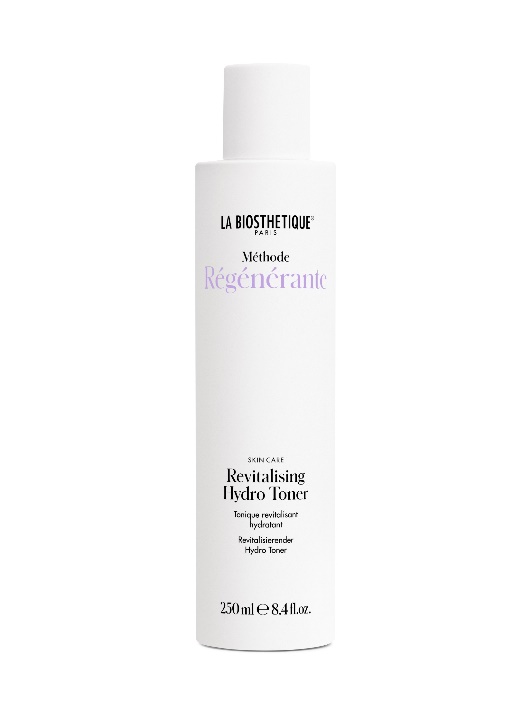 Rich Micellar Cleansing Cream
Cleanses face and eye make-up quickly and gently.
Leaves the skin feeling relaxed and nourished.

Glycolipids obtained from 100 % natural sugar building blocks form micelles that attract dirt like magnets.
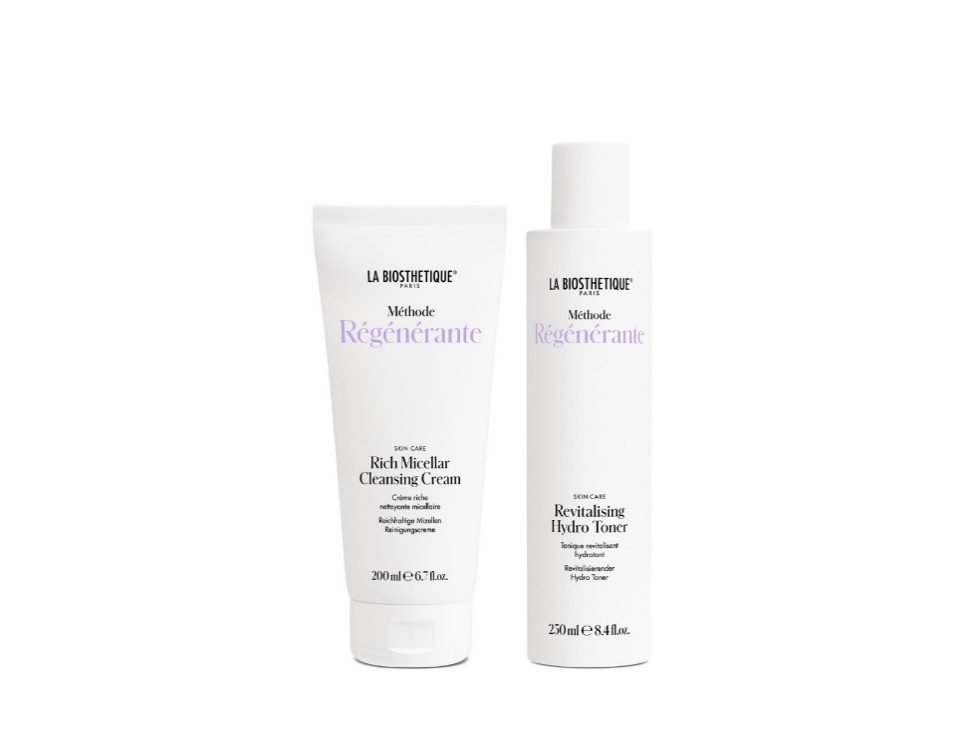 Revitalising Hydro Toner
Intensively refreshes and revitalises the skin with moisture.

Microalgae, white lupins, 
Skin-identical moisturising building blocks
[Speaker Notes: Apple pectin/malic acid/algae extract/lupin extract]
Méthode Régénérante Well-Aging Care
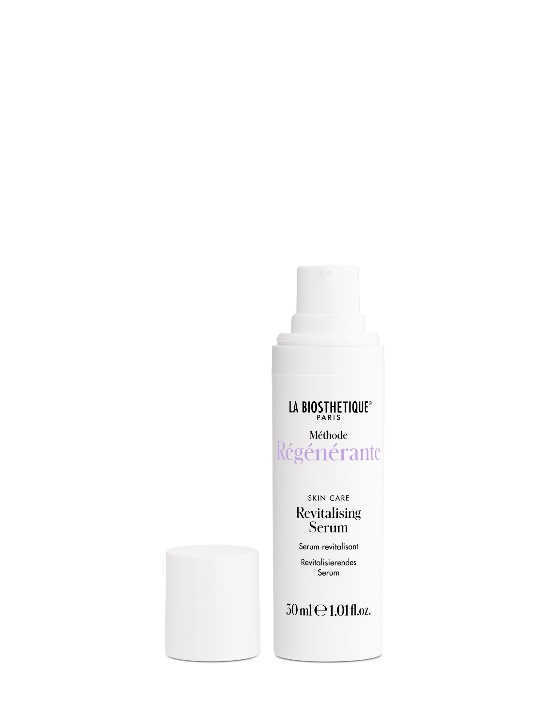 Revitalising Serum
For face, neck and eye contours (replaces eye cream)
Refines any skin texture. Ideal for long-term use.
Very well tolerated even by sensitive skin.  
Apply daily to toned skin.

Phyto-retinol from baccuchiol, pistacia resin
Révitalising Capsules

The facial care oil made from borage, beta-carotene and seaweed extract revitalises and protects at cellular level. The intensively nourished skin is finer-pored, firmer and silky smooth.

Gamma-linolenic acid from borage oil, macadamia nut oil, freshwater algae, winged kelp
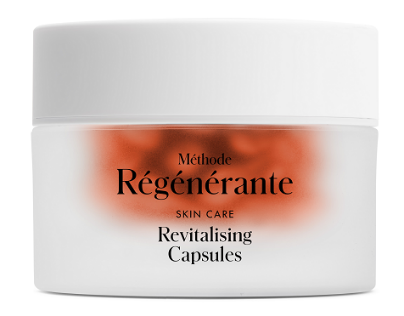 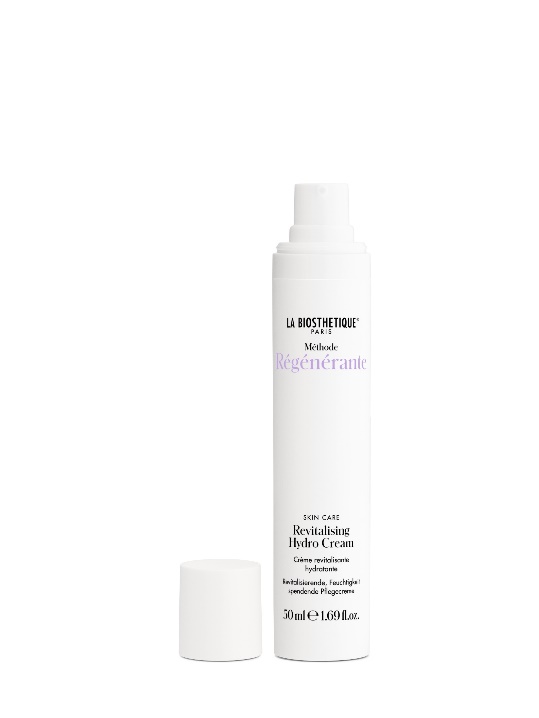 Révitalising Hydro-Cream

Moisturising cream for every skin condition
Feather-light texture, skin is soothingly nourished

Rambutan (Asian superfruit, similar to lychee) optimises moisture levels
Révitalising Balance Cream

For skin conditions from slightly dry to combination skin. Well absorbed. 

Active ingredient from TCM fungi protects the epidermis from stress caused by environmental factors.
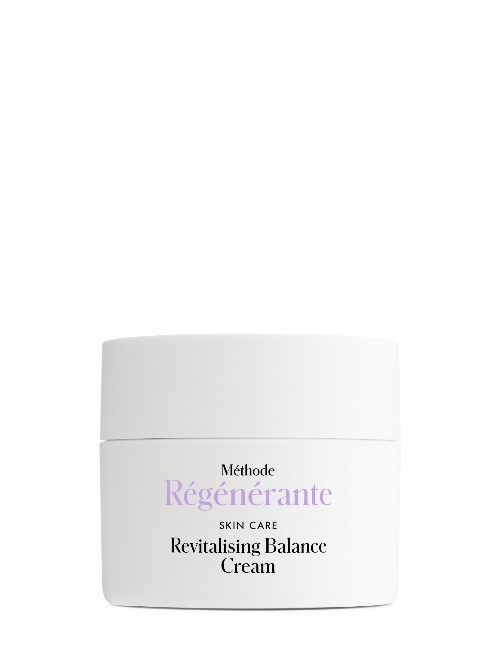 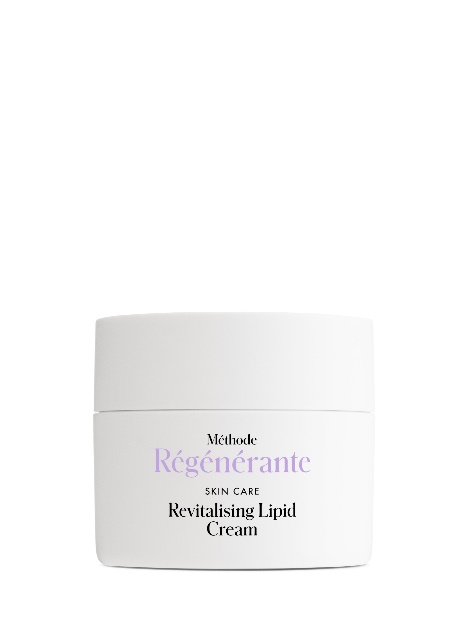 Révitalising Lipid Cream
Nourishes very dry skin

Vitamin F from polyunsaturated fatty acids, which the body cannot produce itself.
[Speaker Notes: Apple pectin/malic acid/algae extract/lupin extract]
Méthode Régénérante Well-Aging Care
Skin Modelling Peel Off Mask
For face and body
For professional use only
 
Multifunctional modelling. 
 
10 - 20 minutes application time. 
The skin is remodelled and strengthened.
 
Application: see Home of Education
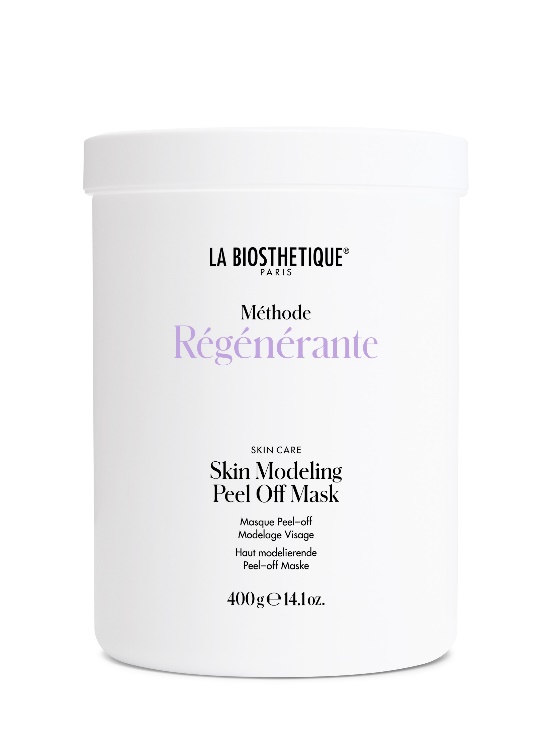 [Speaker Notes: Apple pectin/malic acid/algae extract/lupin extract]
Dermosthétique ® AGE ³ REVERSAL TECHNOLOGY
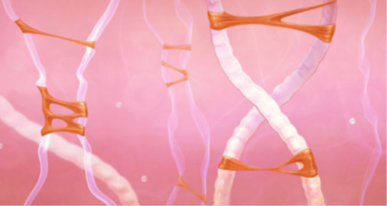 Past, present, future:

Rejuvenation through anti-glycation
Vitalising through skin cell activation
Protected with DNA cell protection
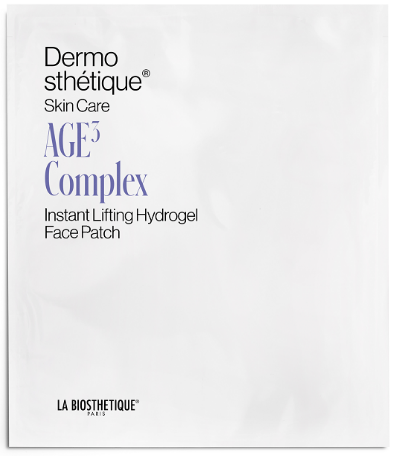 INSTANT LIFTING 
FACE PATCH  
Hydrogel face pad with instant lifting effect
20 min development time
Fragrance-free
Age ³ complex, glucomannan
Ectoin
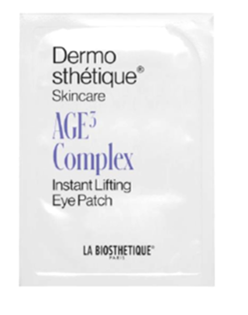 INSTANT LIFTING 
EYE PATCH     
Hydrogel eye pads with 
Instant lifting effect.
Fragrance-free

Age ³ complex, glucomannan
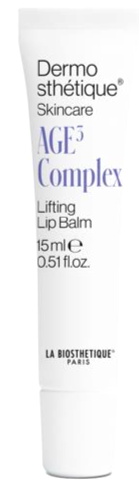 LIFTING EYE CREAM
Skin-firming eye care

Against dark eye circles and puffy eyes
Green tea, pomegranate, caffeine, fermented probiotic oat extract, squalane
REDEFINING LIP BALM
Lip balm for smoother, more voluminous lips
Reduces fine lines

Plankton extract, encapsulated hyaluronic acid, shea butter, castor oil, jojoba ester
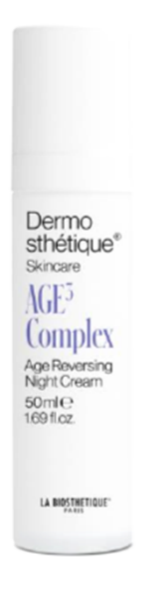 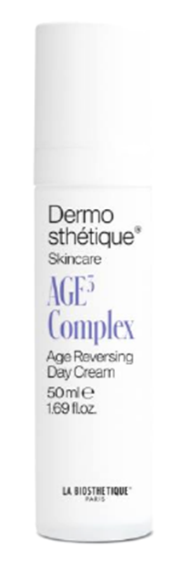 AGE REVERSING NIGHT CREAM 
Rich regeneration care for the night to look a little younger every morning. 
Soothes skin irritations by strengthening the microbiome.  

Age ³ complex, ceramides, phytosterols, oat extract
AGE REVERSING DAY CREAM 
Well-absorbed day cream to look a little younger every day.
Apply to cleansed, toned skin. 

Age ³ complex, tiger grass, rosemary, algae
[Speaker Notes: Apple pectin/malic acid/algae extract/lupin extract]
Dermosthétique ® HYALURON CONCEPT
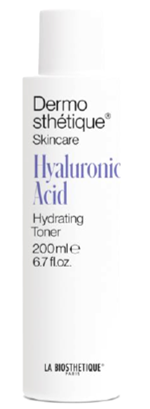 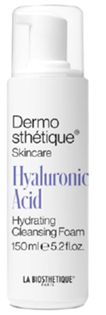 HYDRATING CLEANSING FOAM
The cleansing mousse cleanses without drying out the skin 
Perfume free.

Oat protein, sugar beet, hyaluronic acid,
Fragrance-free
HYDRATING TONER
The hydrolotion prepares the skin for a perfect absorption of active ingredients of the moisturiser. Moisturises and energises the skin.

Hyaluronic acid, Centella Asiatica
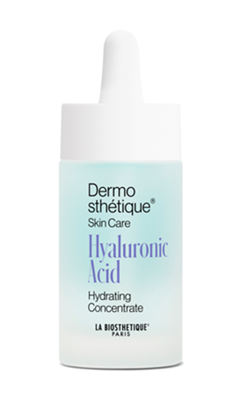 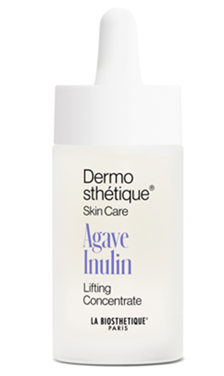 HYDRATING CONCENTRATE           
Moisturising booster
Plumps the skin from the inside.
Tightens the skin. Fragrance-free

4 different hyaluronic acids + red seaweed, copper gluconate
LIFTING CONCENTRATE     
Skin-firming lifting concentrate.
Against all types of wrinkles
Fragrance-free

Paracress relaxes mimic lines
Agave wrinkle filler
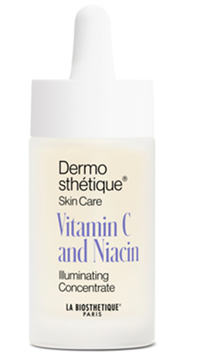 ILLUMINATING CONCENTRATE           
Against pigmentation disorders. For more even skin tone. Fragrance-free

Vitamin C reduces melanin synthesis
Niacinamide has a brightening effect and reduces excessive pigmentation
HYDRATING CAPSULES
Hydro lipogel against an unstable barrier layer. Increases ceramide synthesis, instantly smoother skin

Short-chain hyaluronic acid, konjac mannan, salicornia extract, marine sea fennel
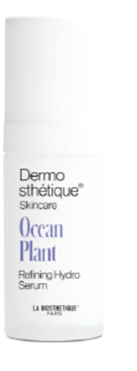 REFINING HYDRO SERUM
Skin-refining hydro serum for dehydrated skin with enlarged-pores.
Energy boost for the skin.
Also suitable on its own or in combination with the concentrates. 

Taurine stimulates the skin's microcirculation, 
a postbiotic active ingredient from plankton reduces skin impurities
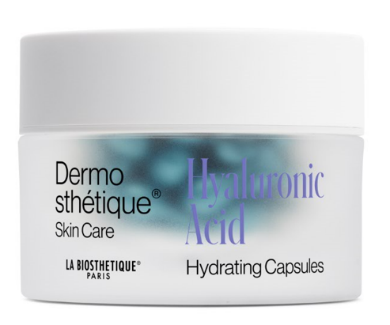 [Speaker Notes: Apple pectin/malic acid/algae extract/lupin extract]
Dermosthétique ® SPECIAL PRODUCTS
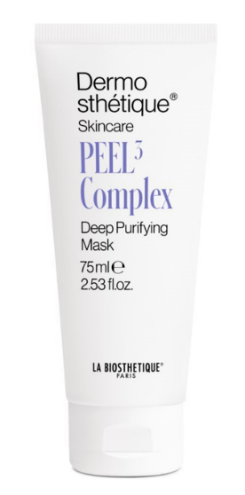 PEEL³ DEEP PURIFYING MASK
Skin-refining cream scrub for all skin types
1-2x week/ avoid eyes. 
Max 20 min development time. 
Can also be used as an express peeling without application time. 

shells of fossilised diatoms, enzymes from pomegranate, encapsulated Fruit acids
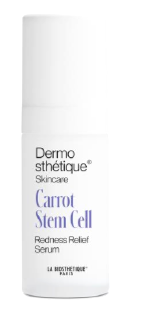 REDNESS RELIEF SERUM
Serum against skin redness with anti-pollution protection
Apply twice daily to the affected areas of skin. 
Basic care tailored to the skin situation and season. 
Also suitable on its own. 

Extracts from carrot stem cells (reduces redness) 
2 algae species (Corallina Officinalis, Palmaria Palmata)  
improved microcirculation of the blood capillaries
Oat extract strengthens the microbiome, 
Schizophyllan as an anti-pollution shield
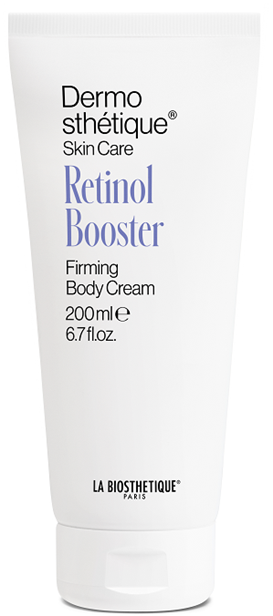 FIRMING BODY CREAM
Intensive body care with skin-friendly anti-ageing effect for a firm skin structure. 
Builds up a depot of the body's own retinol, which gradually makes the skin appear firmer and refined. Also ideal for body skin prone to impurities. Apply daily to cleansed skin. 

Encapsulated resin made from Pistacia Resin. 
Moisturising urea
Fresh, slightly floral fragrance
Without allergenic ingredients
[Speaker Notes: Apple pectin/malic acid/algae extract/lupin extract]
Belesthétique - timeless beauty for the skin
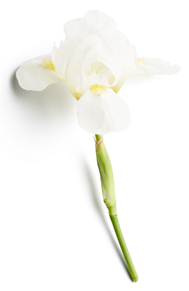 IRIS FLORENTINA          
Strengthens the connection of the dermis and epidermis.
Rejuvenated facial contour
Youthful radiance
Reduces the loss of skin contours
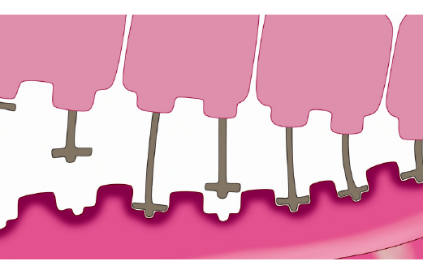 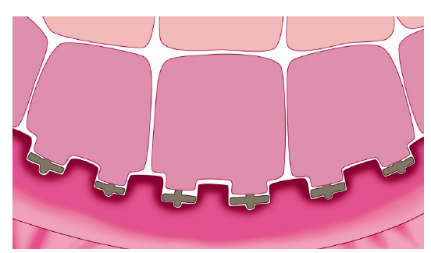 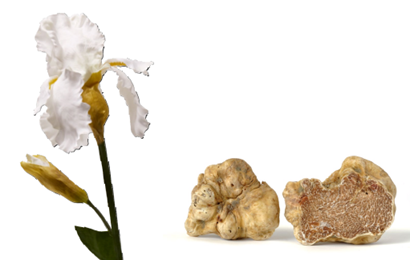 WHITE TRUFFLE       
Wrinkle filler
Anti-wrinkle effect
Reduction of mimic lines
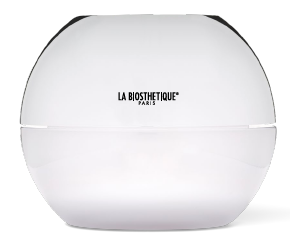 The Cream
Supreme Lifting Cream for day and night
Visibly firmer skin
Intensive anti-wrinkle effect
Reduction of mimic lines
High-quality cell protection
93 % of the ingredients are of natural origin
Iris Florentina, white truffle, paracress, lupin seed extract, cell protection complex
The Concentrate
Use Supreme Detox Serum alone or under the cream
Triple detox effect of the skin cells
Activation of the skin's own lipid synthesis 
72 hours moisturising effect
Olive leaf extract, jujube extract, rockrose, Iris Florentina, white truffle
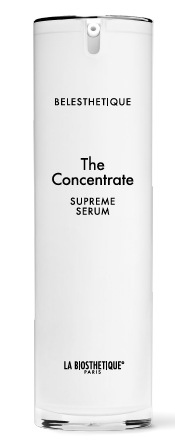 The Eye Cream
Lifting eye and lip care 
Relaxation of mimic lines and pleated wrinkles
Firming of the skin layers
Tightening
Reduction of dark shadows under the eyes
hawkweed extract, paracress, Iris Florentina, white truffle, lupin seed extract
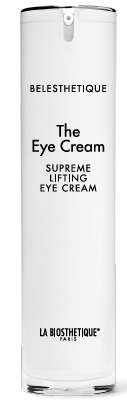 [Speaker Notes: Apple pectin/malic acid/algae extract/lupin extract]
Soleil - before the sun
TANNING ACTIVATOR, ROSEMARY EXTRACT, SUNFLOWER EXTRACT
For a healthy tan with D N A cell protection
Modern UVA and UVB broadband filter, water-resistant SPF
Biomimetic emulsion
With an exclusively sensual, fresh fragrance composition
SELF TANNING DROPS

Fast, even tanning without the sun
Apply 2-5 drops once a day in the morning or evening to the face, neck and décolleté. Leave briefly to absorb. 

DHA- Natural active ingredient that reacts with the scale layer, hydrocomplex, no UV filter included.
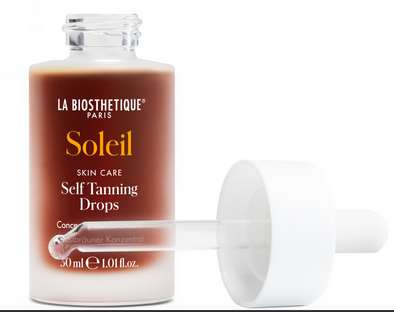 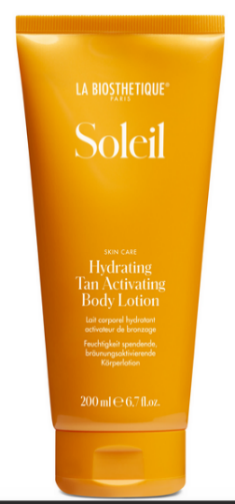 Before the sun: HYDRATING TAN ACTIVATING BODYLOTION

Stimulates the natural tanning process.
Initial treatment: a few days before sun exposure. Continuous use: Apply to cleansed skin once a day in the morning or evening.

Tanning activator, vitamin E acetate, moisture stabiliser (sorbitol)
[Speaker Notes: Apple pectin/malic acid/algae extract/lupin extract]
Soleil - Sun protection
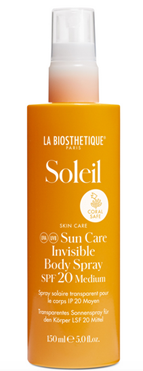 SUN CARE INVISIBLE BODY SPRAY SPF 20
Waterproof, transparent sun spray with tanning activator
Not for the face.

Tanning activator, cell protection from sunflower seeds, natural antioxidants, modern UVA and UVB light protection filter system, contains alcohol.
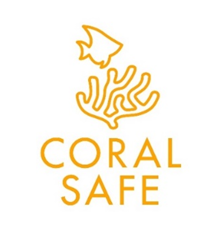 SUN CARE LOTION SPF 30 
Face and body
Leaves no visible greasy film on the skin. Extremely skin friendly confirmed in dermatological tests.

DNA cell protection, modern UVA and UVB light protection filter system
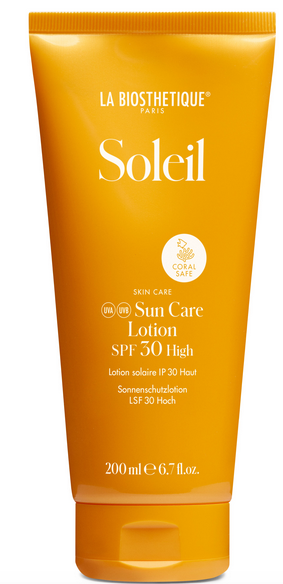 SUNCARE STICK SPF 50+
Waterproof cream stick for particularly sensitive skin areas such as lips,nose, ears, forehead, scalp, shoulders

Jojoba oil,waxes from berry, vitamin E, modern UVA and UVB protection filter system
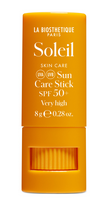 SUN CARE CREAM SENSITIVE 50+ 
Perfume-free sun cream for daily use
SUN CARE LOTION SPF 50
Perfume-free sun protection lotion

Delicately melting, biomimetic sun care. Absorbs quickly. 
Very high sun protection for dry, sensitive skin without "whitening", without a greasy shine or stickiness.
Double protection against light-induced skin ageing. 

Intelligent DNA cell protection, rosemary extract, sunflower seeds, modern UVA and UVB light protection filter system, plant-based moisturisers
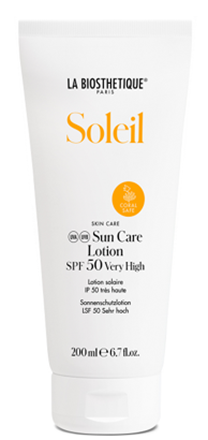 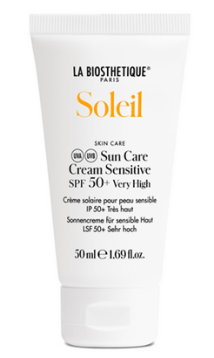 [Speaker Notes: Apple pectin/malic acid/algae extract/lupin extract]
Soleil - after the sun
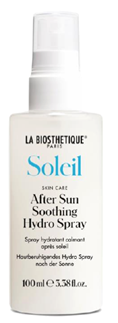 AFTER SUN SOOTHING HYDRO SPRAY
Soothing hydro spray for face and body

Soothes and moisturises the skin after sun exposure
For a refreshing boost throughout the day. Simply spray onto face and body. Can be used several times a day. 

Aloe vera, panthenol, natural NMF factors, plant saccharides act like a moisturising magnet and bind moisture in the upper layers of the skin
AFTER SUN SOOTHING FACIAL CEAM
Soothing face cream

Supports the skin's own repair mechanism.
Reduces redness, burning skin sensation. Moisturises the skin.

Regeneration through phytosterols from rapeseed + squalane, intelligent DNA cell protection, rosemary extract, antioxidants, vitamin E acetate



AFTER SUN SOOTHING BODY LOTION 
After Sun Emulsion

Cooling body milk.
Reduces redness and a burning sensation on the skin.
Extremely skin friendly. 
  
Intelligent DNA cell protection, rosemary extract, antioxidants, 
Moisturising complex of aloe vera, sorbitol and others
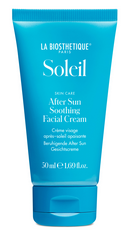 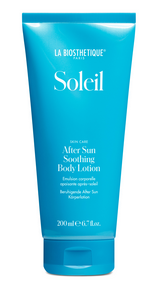 [Speaker Notes: Apple pectin/malic acid/algae extract/lupin extract]
Spa body care - wellness and health
SPA body care combines wellness and health in a unique way.Protected and balanced skin flora thanks to prebiotic active ingredients.
Relaxing Wellness SoapFor gentle cleansing of face and bodyShea butter, vegetable glycerine
Refreshing Hand Wash
Micellar cleansing gel for hands
Complex of brown algae, green microalgae, marine polysaccharides
Relaxing Body Wash
Keeps body skin healthy, even when showering frequently.
Prebiotics and glucan oligosaccharides keep the skin flora in balance.
Refreshing Body Peeling
Natural bamboo exfoliating grains
Prebiotic active ingredient from plant insulin balances the skin flora.
Relaxing Bath Essence
Maltodextrin has a humectant effect to retain moisture in the skin. Relaxing fragrance essences and aromasMaltodextrin. Mild surfactants
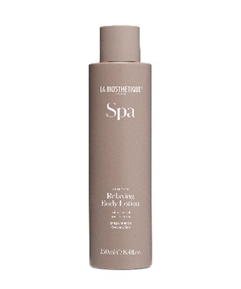 Relaxing Body Lotion
Components of the skin's own NMF moisturise the skin.
Prebiotics and glucan oligosaccharides keep the skin flora in balance
Wellness Hair Shampoo
 The unisex fragrance makes shampooing a sensual feel-good experience
Pure plant-based prebiotics such as inulin and glucan oligosaccharides keep the scalp flora in balance
Wellness Hair Conditioner
Cationic care substances prevent electrostatic charging and the "flying" of the hair.
After 2 minutes development time, rinse with water
Learning poster SPA 06.2023
Spa body care - wellness and health
The skin relaxes noticeably and improves from the very first
Applications. Coordinated active principle with wellness fragrance.
Intensive Hand CareCares for rough and irritated skin
Suitable for hand and arm massage
Plant-based prebiotics such as inulin, phytosterols from balloon vine, echium and sunflower oil, panthenol, allantoin
Nourishing Foot CreamRich nourishing cream with 10 % urea for dry feet
Apply to the feet at least once a day
Concentrated urea, lactic acid, shea butter, essential fatty acid, allantoin
Rich Firming Body Butter
For the prevention of cellulite
Recommended as full-body care for dry body skin
Active ingredient complex of caffeine, artichoke, sugar cane, microalgae, shea butter
Skin Perfecting Lifting Cream
Apply daily to the neck and décolleté and massage in
Also works as a restorative hand cream and to strengthen fingernails
Complex of millet, tannins from gall apples, micro red algae and polysaccharides, shea butter
Aluminium Free Deodorant
Deodorant based on lactic acid, without suppressing natural perspiration.
Do not use immediately after shaving
Lactic acid, alcohol
Longlasting anti-perspirant
Keeps even extreme perspiration under control and ensures a dry feeling under the armpits
Do not use immediately after shaving
Aluminium salt, kaolin absorbs moisture
Learning poster SPA 06.2023
Spa body care - wellness and health
For professional use 
Body wrap, - Peeling, - Massage
Softening Sea Salt ScrubProfessional use only
Sea salt as exfoliating grains. Lipogel with vegetable glycerine and oil components. Vitalising fragrance essences.
For hand, foot, back or full body peeling
Skin Perfecting Mineral MudImproves the skin structure, also for cellulite and body skin prone to impurities. Leave on for 20 minutes as a body pack/massage and 10 minutes for facial application.
Natural bioactive mud from freshwater lakes.extracts of brown and green algae.marine polysaccharides. shea butter
Relaxing Massage OilRelaxing massage oil
Also recommended for dry, sensitive skin thanks to particularly skin-friendly fatty acids.Exceptional gliding properties ensure a soothing massage.
Soya and jojoba oil with valuable essential fatty acids, vitamin E acetate
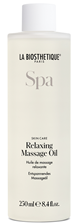 Learning poster SPA 06.2023